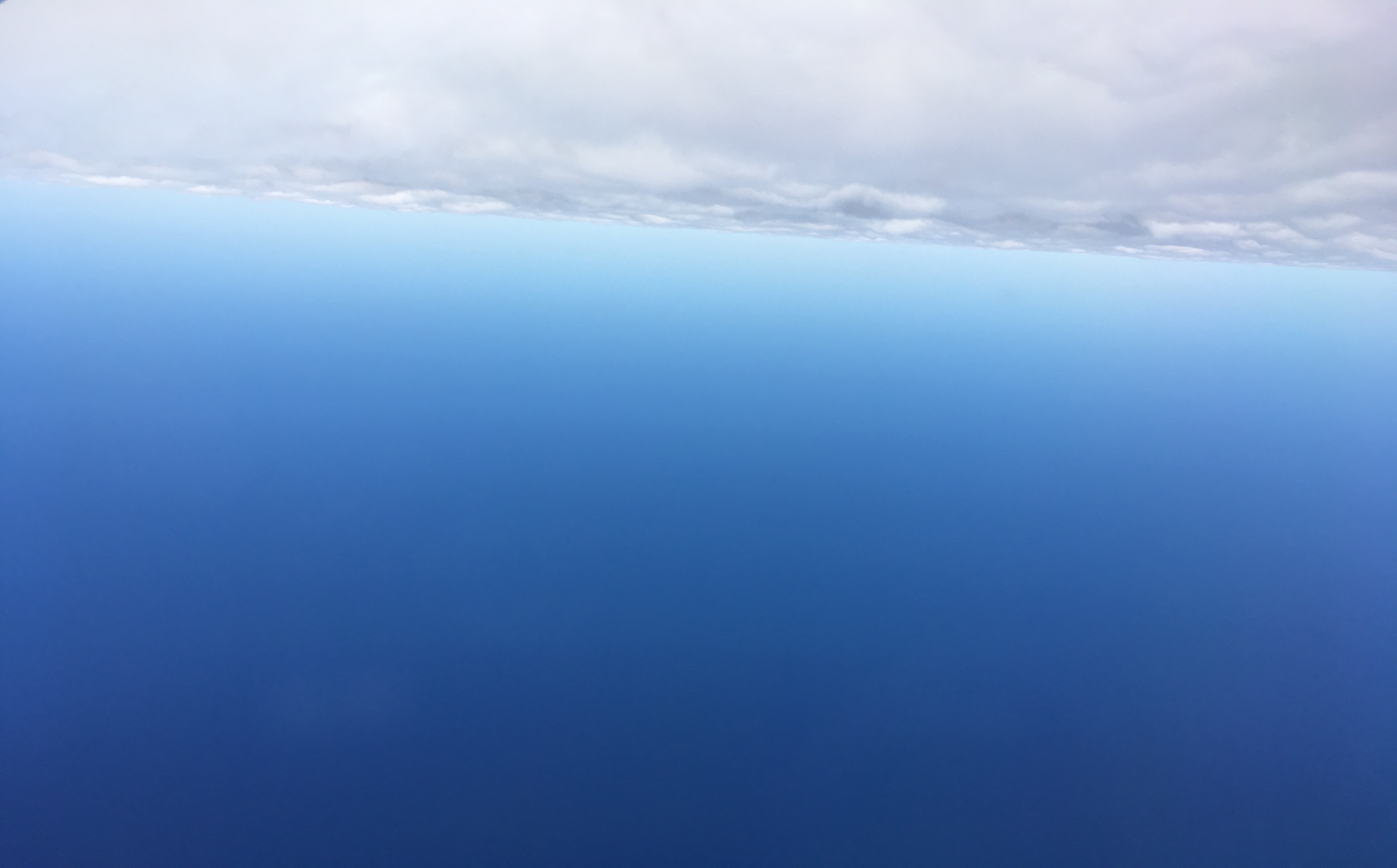 Familiarity Breeds Contentment
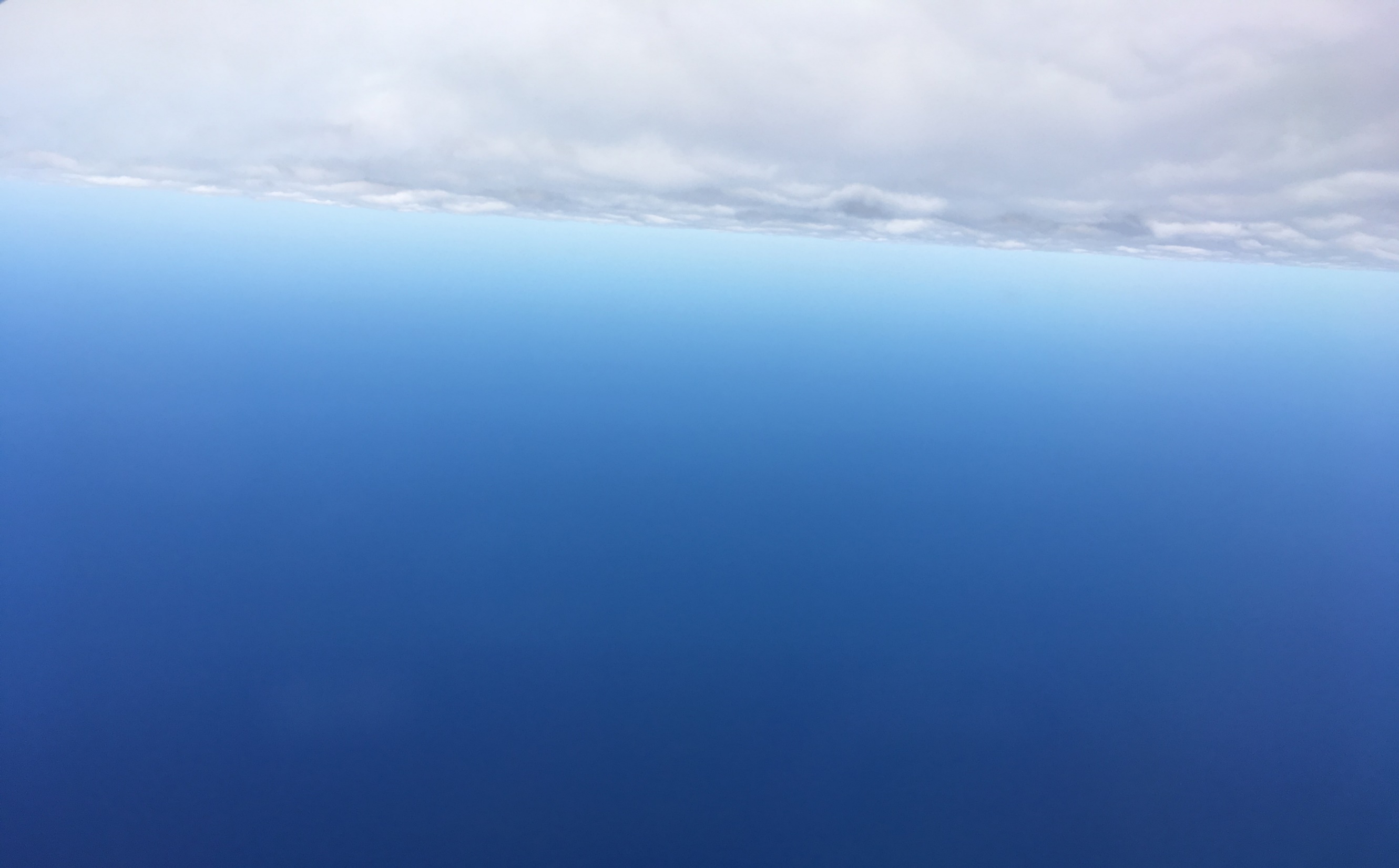 Familiarity Breeds Contentment
Content:

 “satisfied with, not wanting more, or anything else”
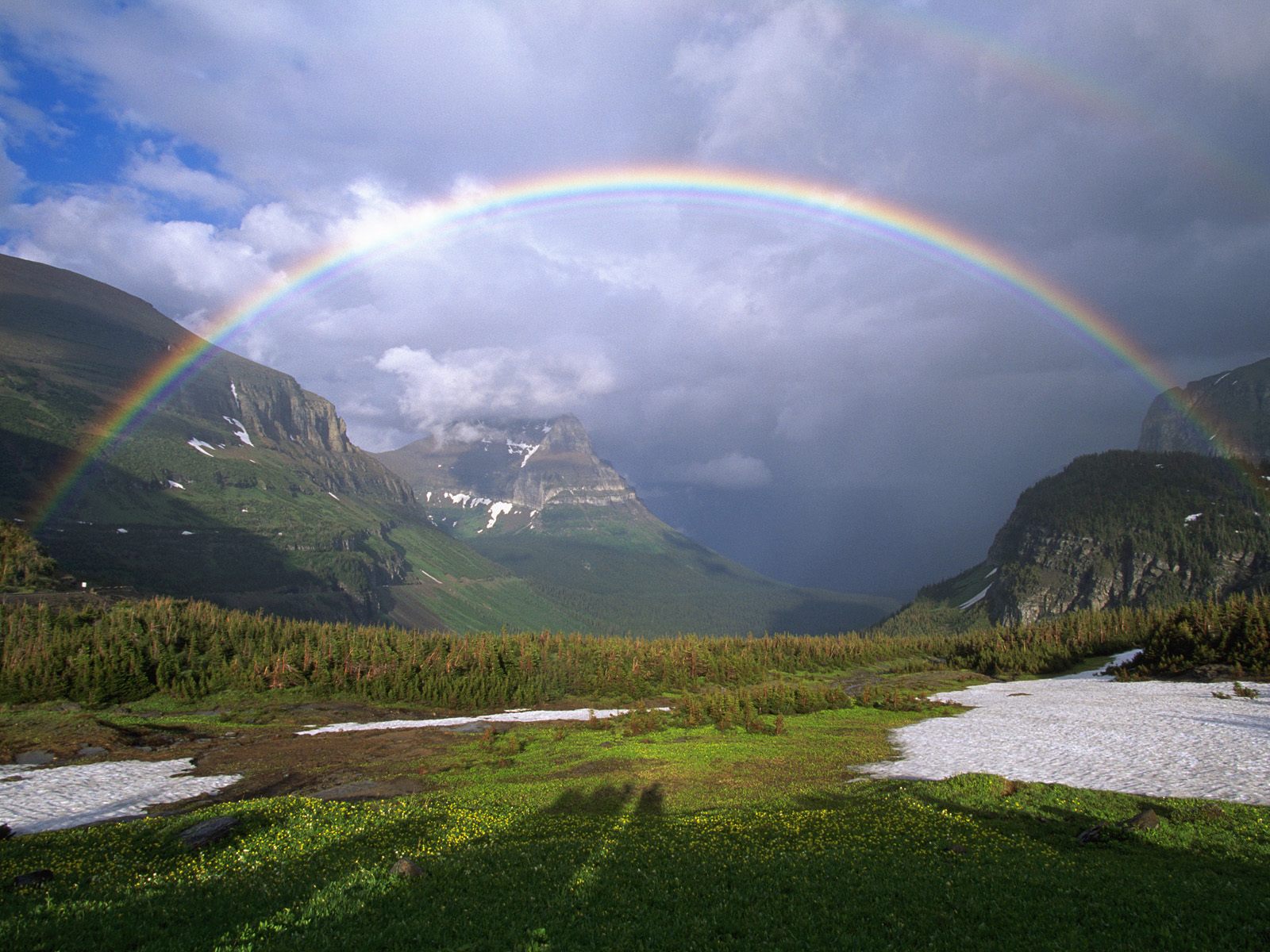 Familiarity Breeds Contentment
The Lord Wants Us 
Content in Some Things
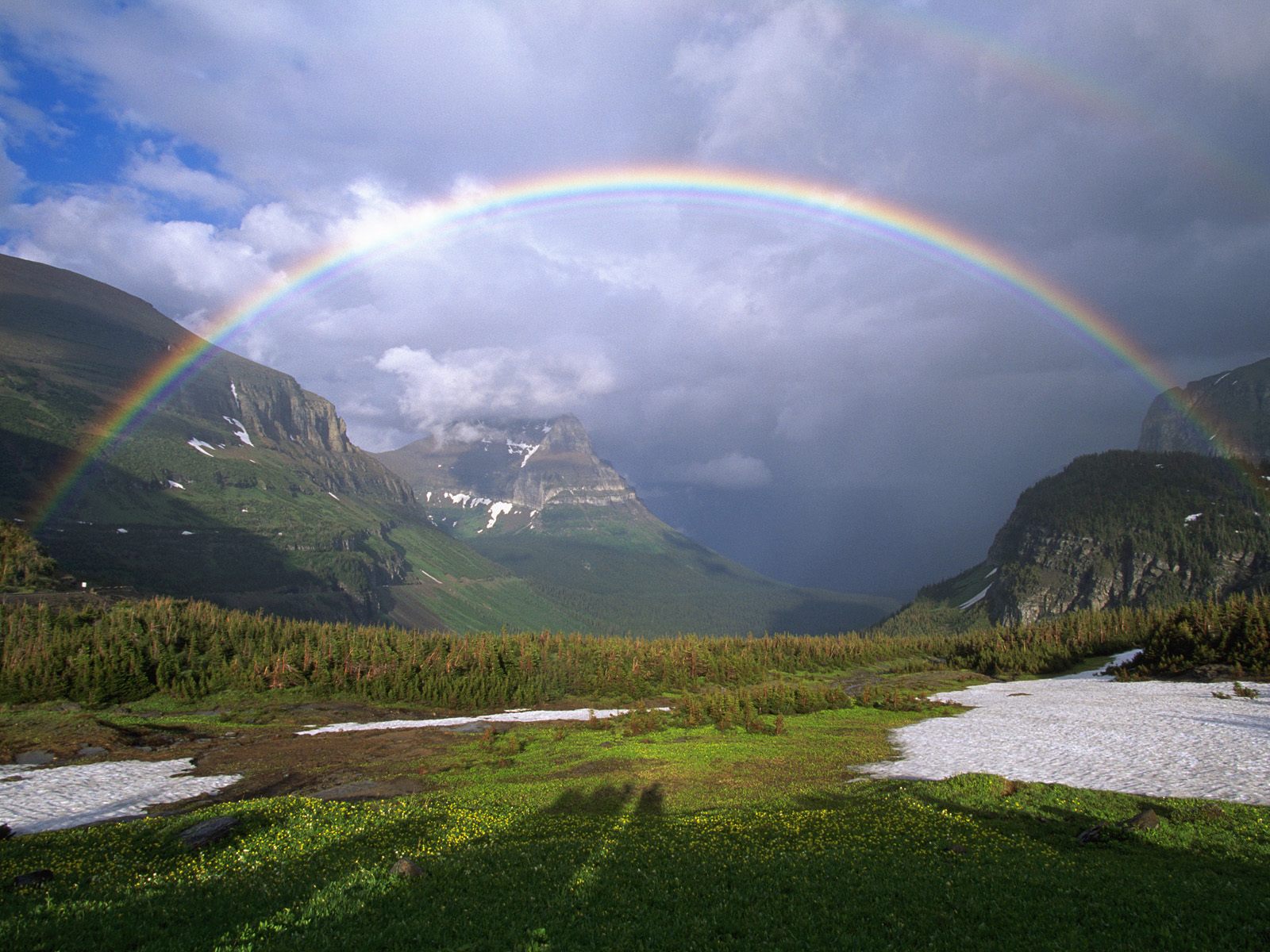 The Lord Wants Us 
Content in Some Things
What is it that you need, that you do not have?
Familiarity Breeds Contentment
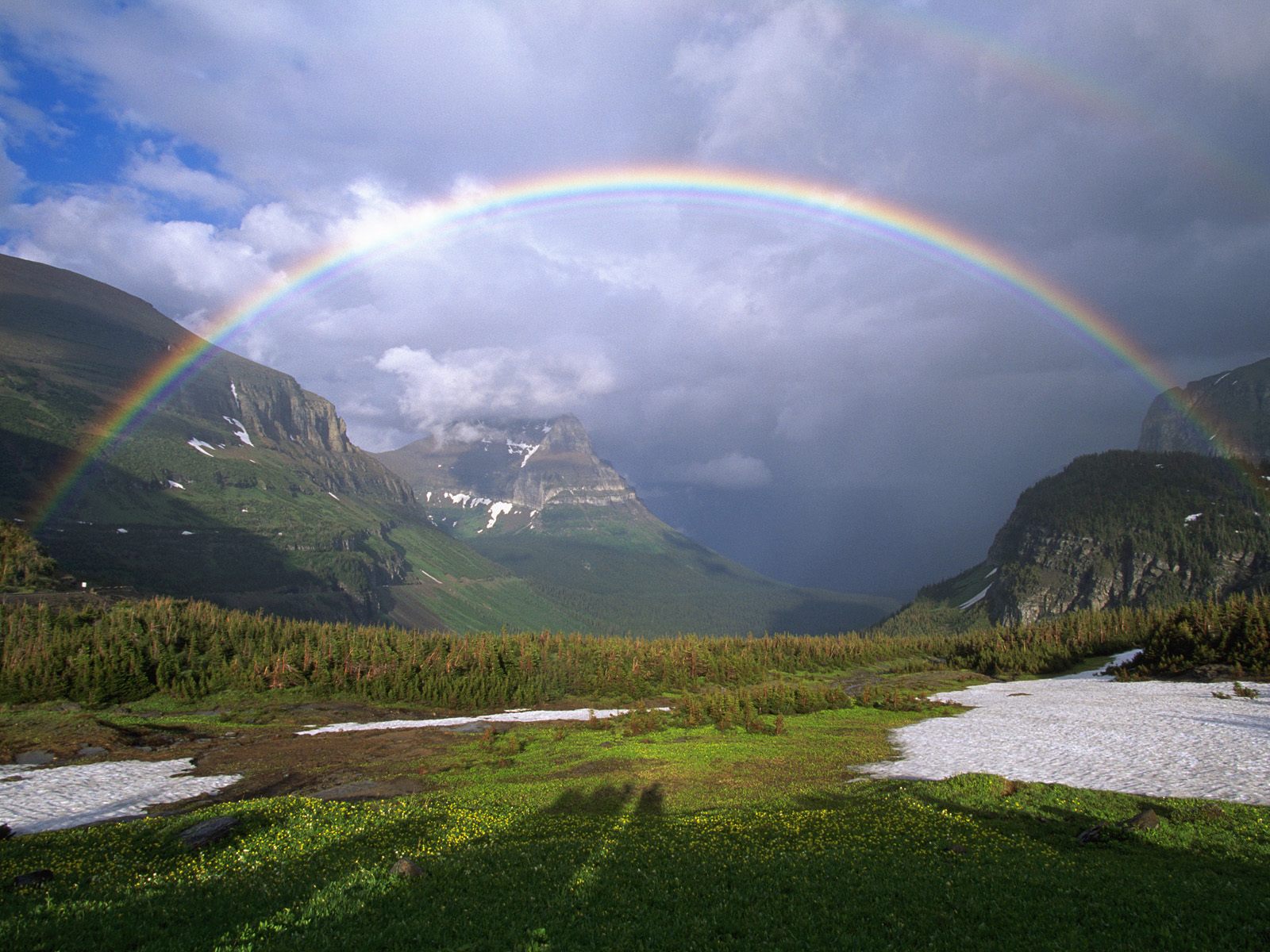 The Lord Wants Us 
Content in Some Things
“Not that I speak in regard to need, for I have learned in whatever state I am, to be content:”

Philippians 4:11
Familiarity Breeds Contentment
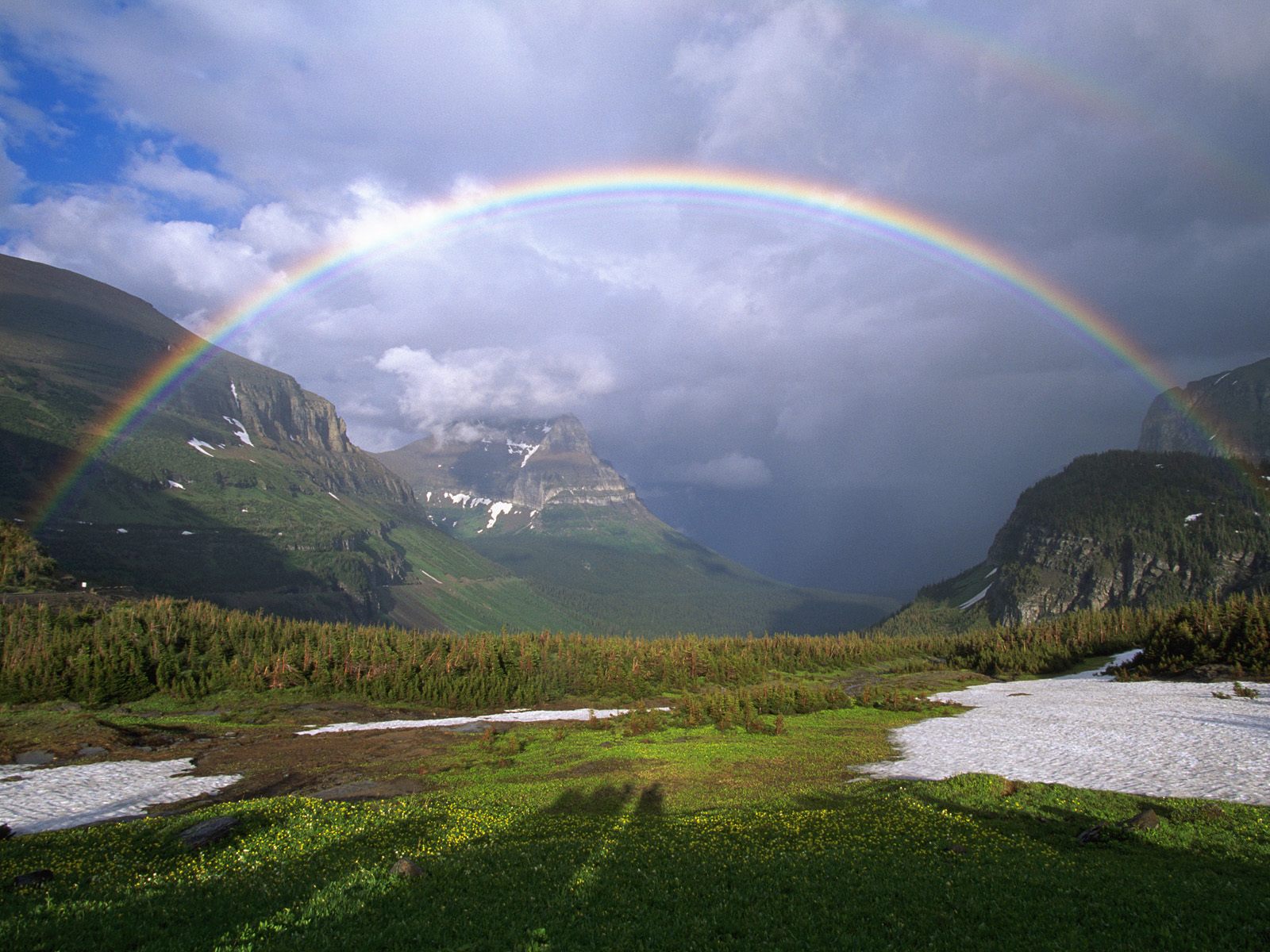 The Lord Wants Us 
Content in Some Things
“But you, O man of God, flee these things and pursue righteousness, godliness, faith, love, patience, gentleness.”

1 Timothy 6:11
Familiarity Breeds Contentment
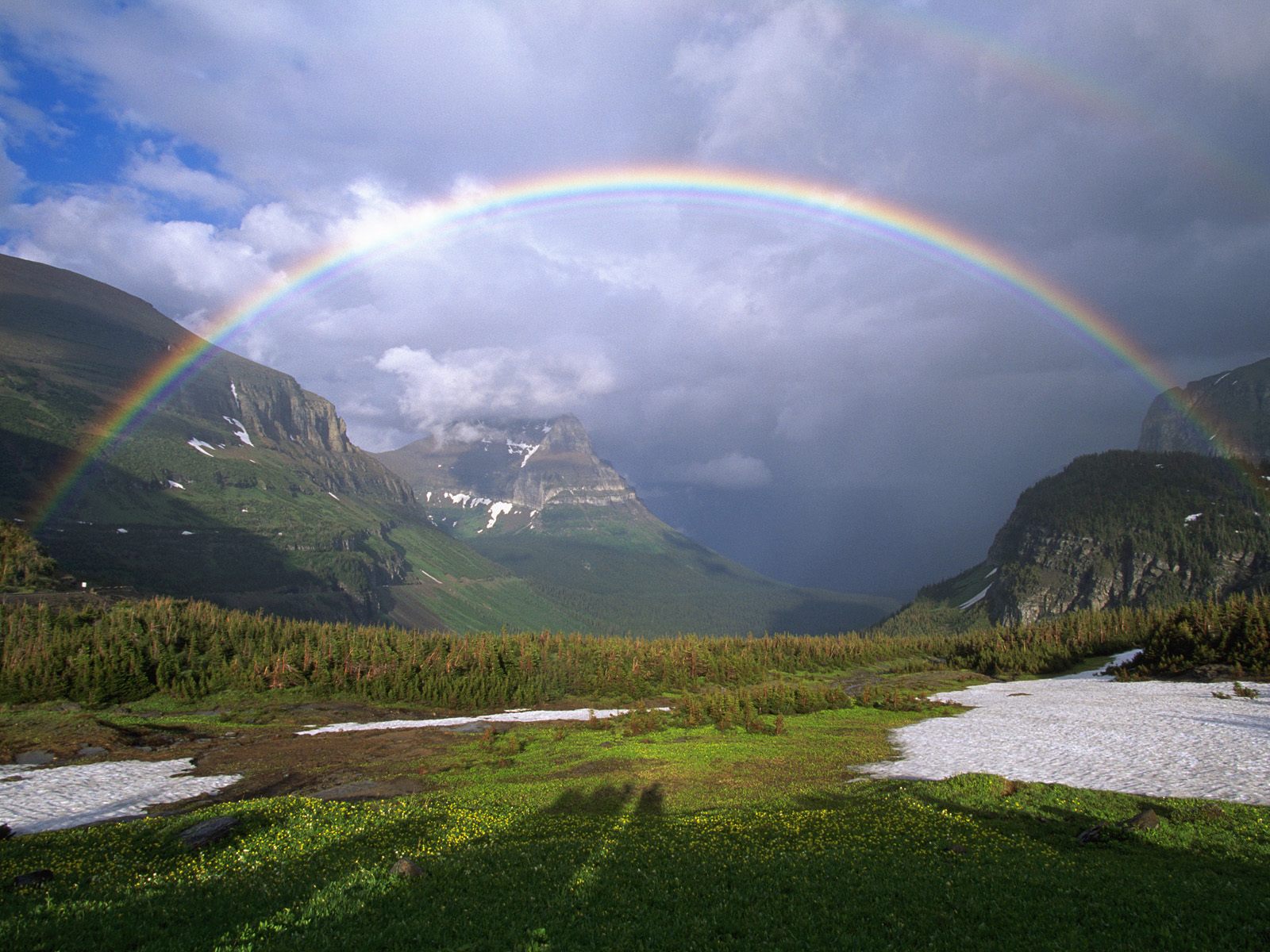 The Lord Wants Us 
Content in Some Things
“Let your conduct be without covetousness; 
be content with such things as you have. 
For He Himself has said, 
“I will never leave you nor forsake you.”

Hebrews 13:5
Familiarity Breeds Contentment
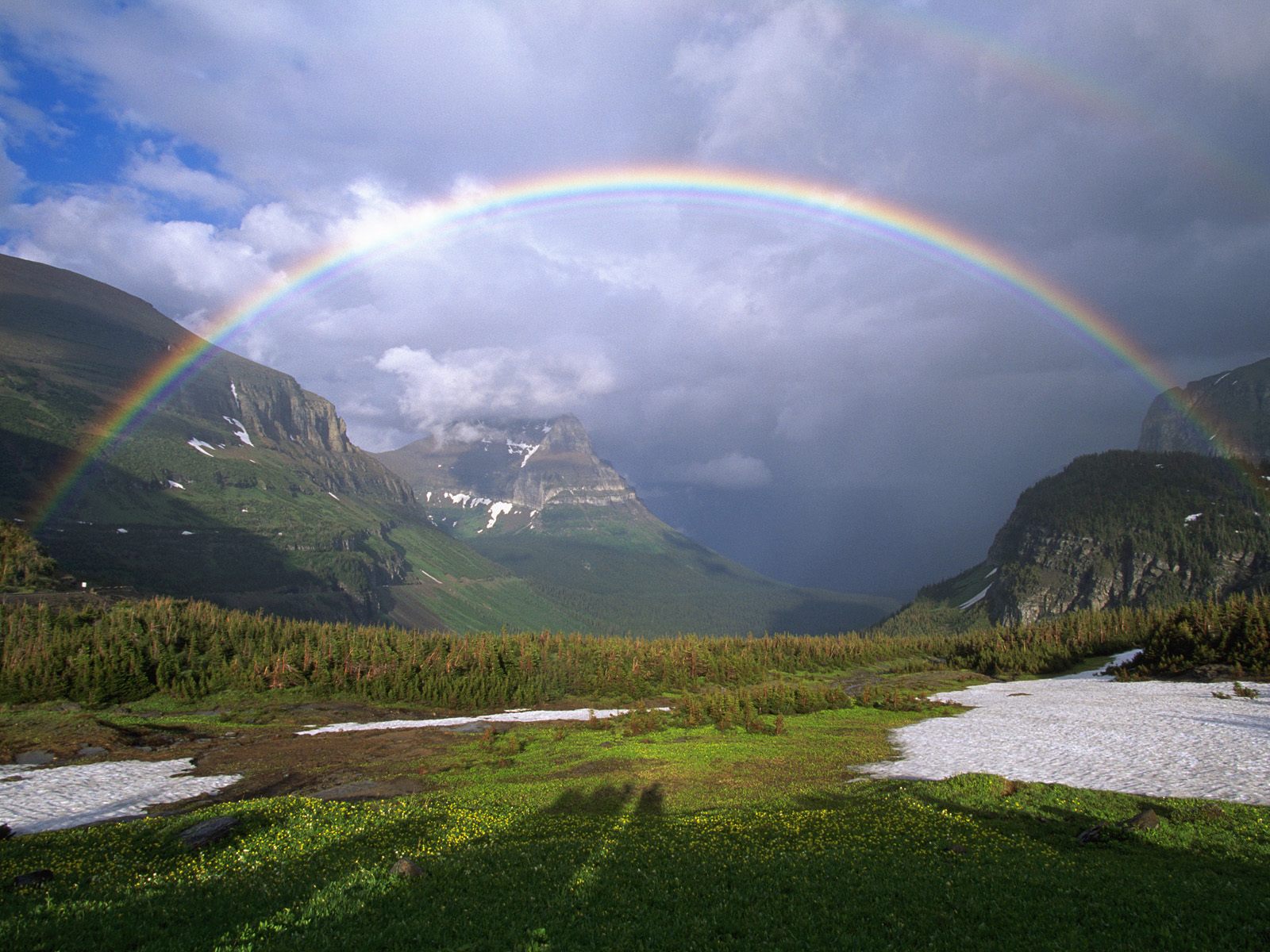 The Lord Wants Us 
Content in Some Things
“as His divine power has given to us all things that pertain to life and godliness, 
through the knowledge of Him who 
called us by glory and virtue,”

2 Peter 1:3
Familiarity Breeds Contentment
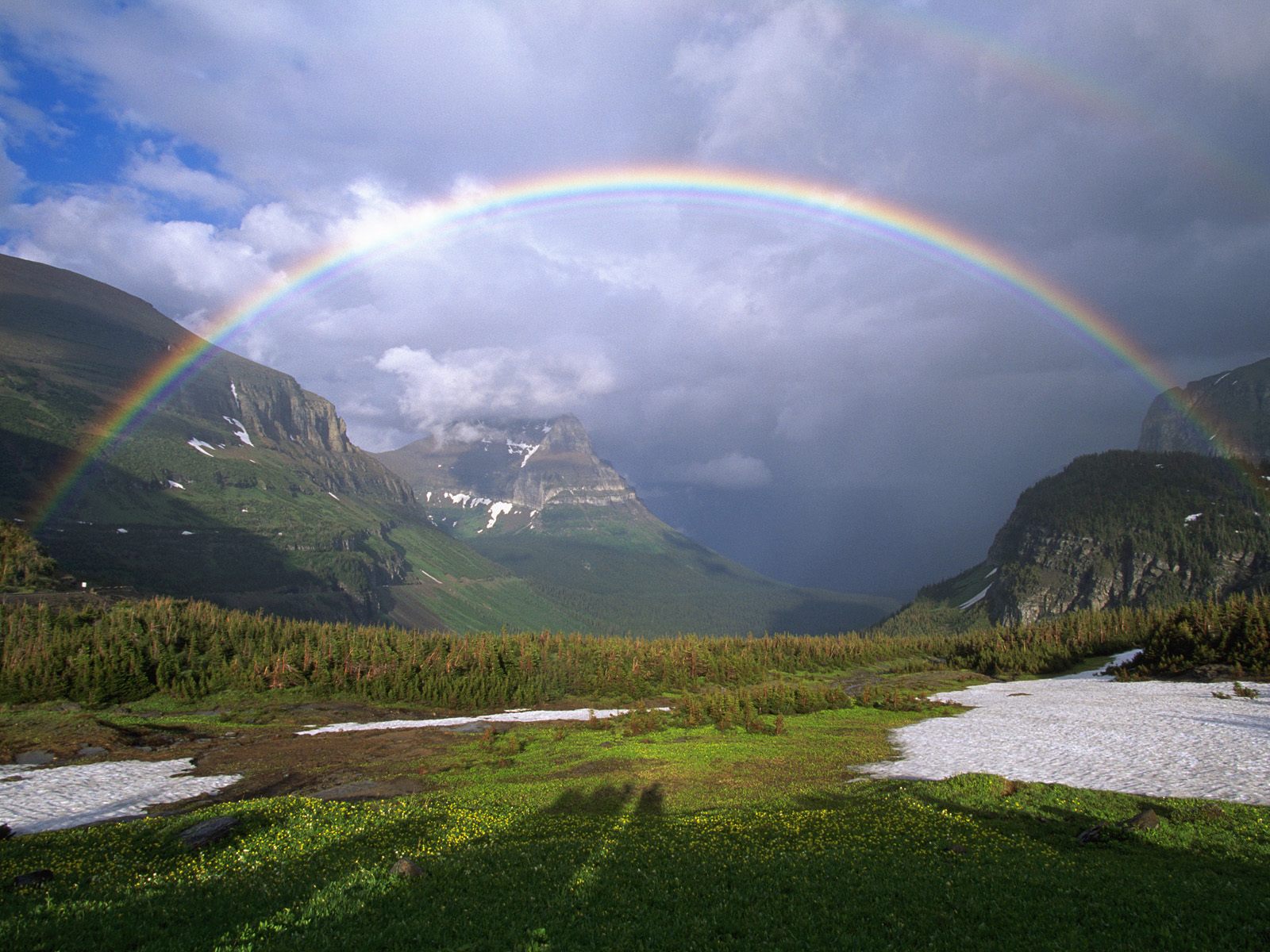 The Lord Wants Us 
Content in Some Things
“Every good gift and every perfect gift is from above, and comes down from the Father of lights, with whom there is no 
variation or shadow of turning.”

James 1:17
Familiarity Breeds Contentment
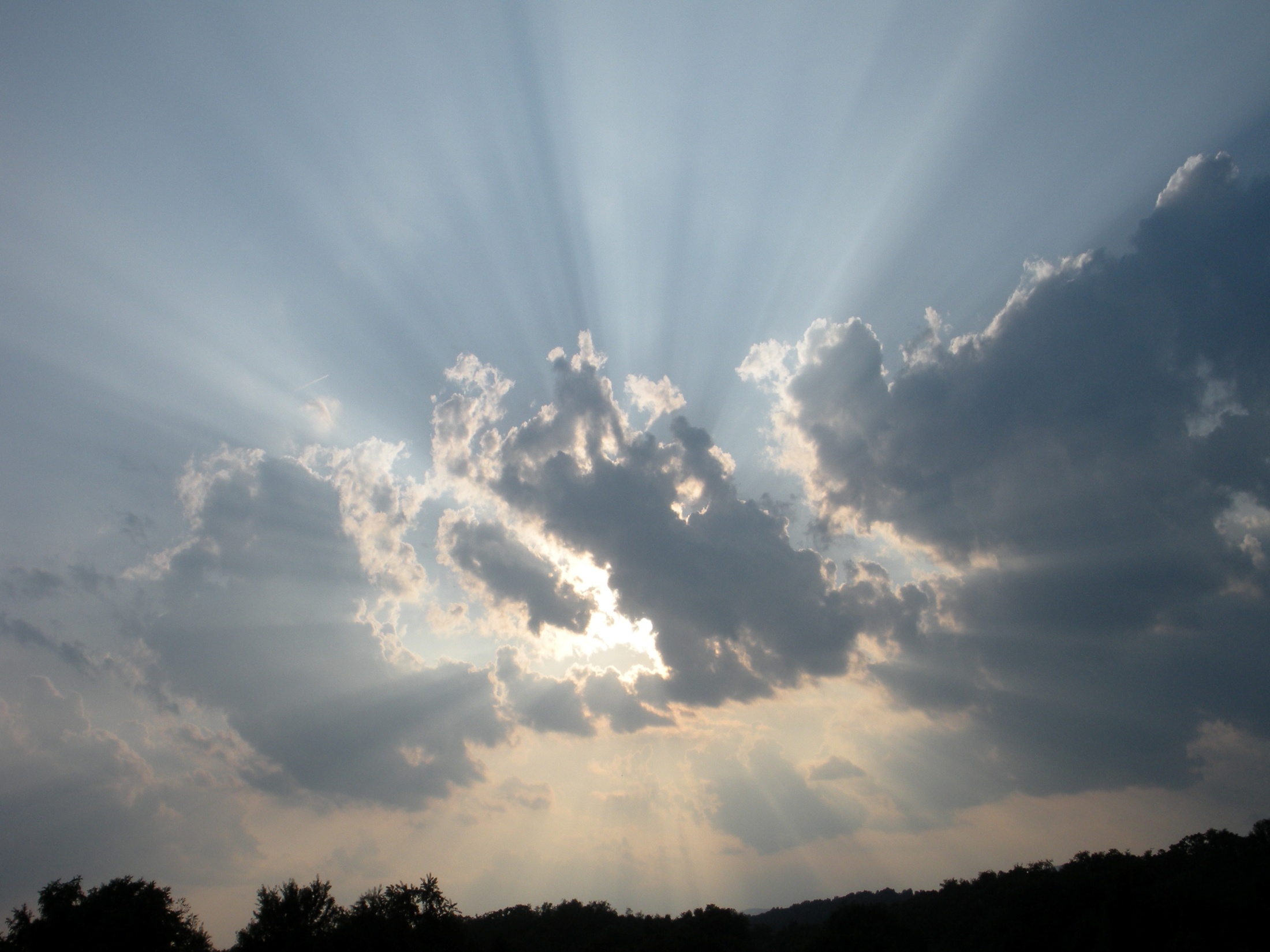 Familiarity Breeds Contentment
The Lord Does Not Want Us 
Content in Other Things
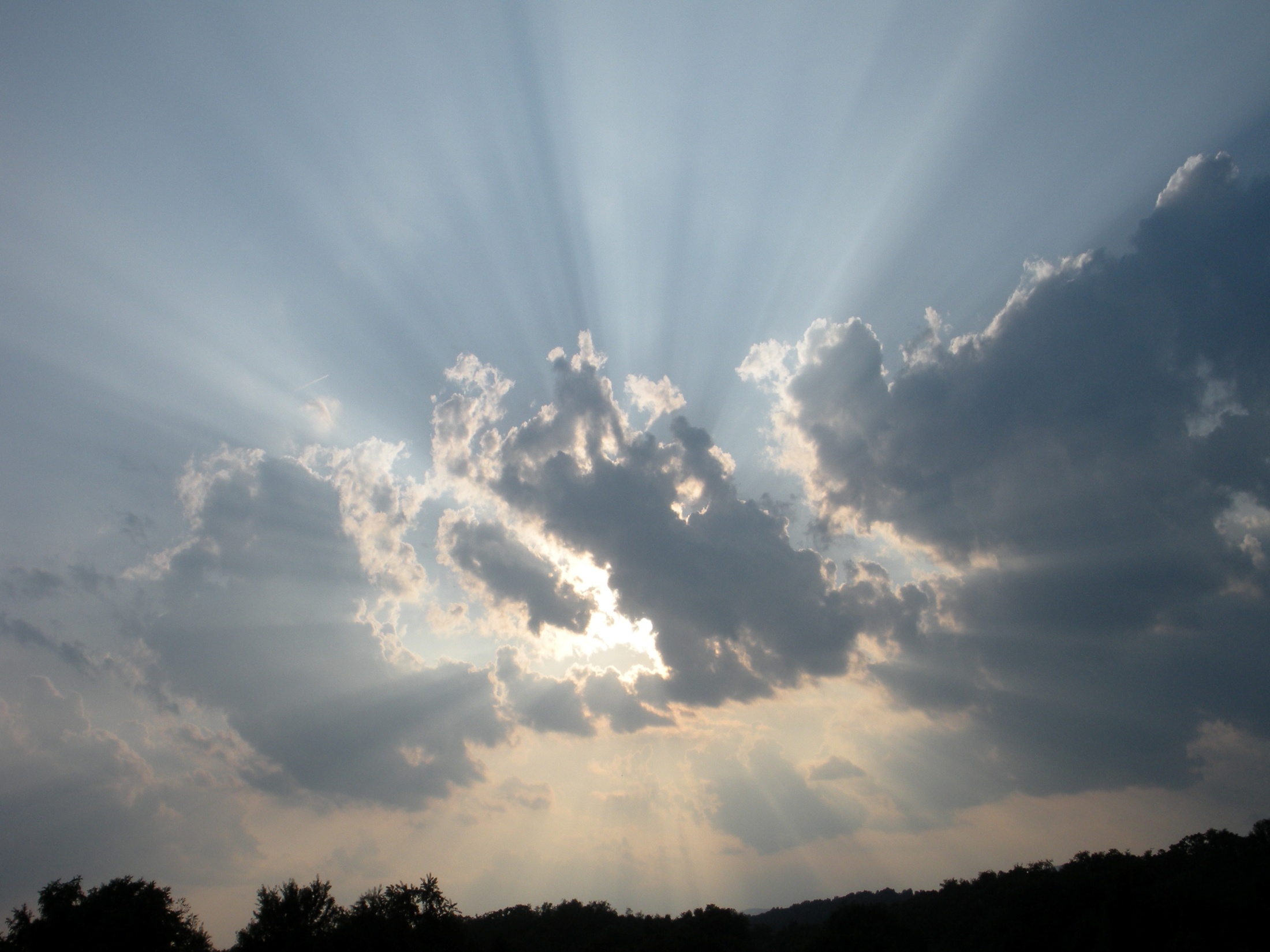 The Lord Does Not Want Us 
Content in Other Things
“Then He spoke a parable to them, that men always ought to pray and not lose heart,”

Luke 18:1
Familiarity Breeds Contentment
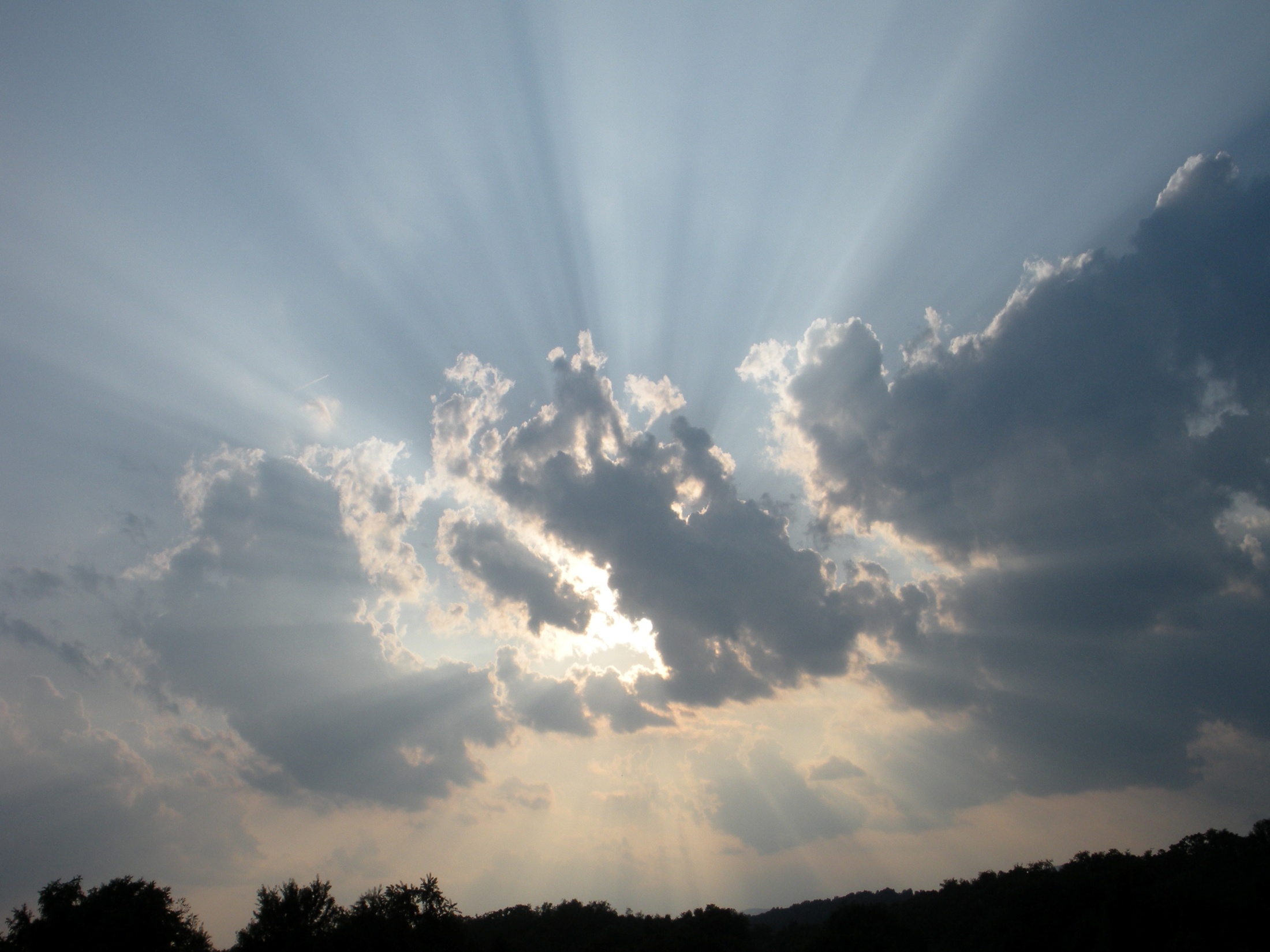 The Lord Does Not Want Us 
Content in Other Things
“Therefore, since we have this ministry, as we have received mercy, we do not lose heart.”

2 Corinthians 4:1
Familiarity Breeds Contentment
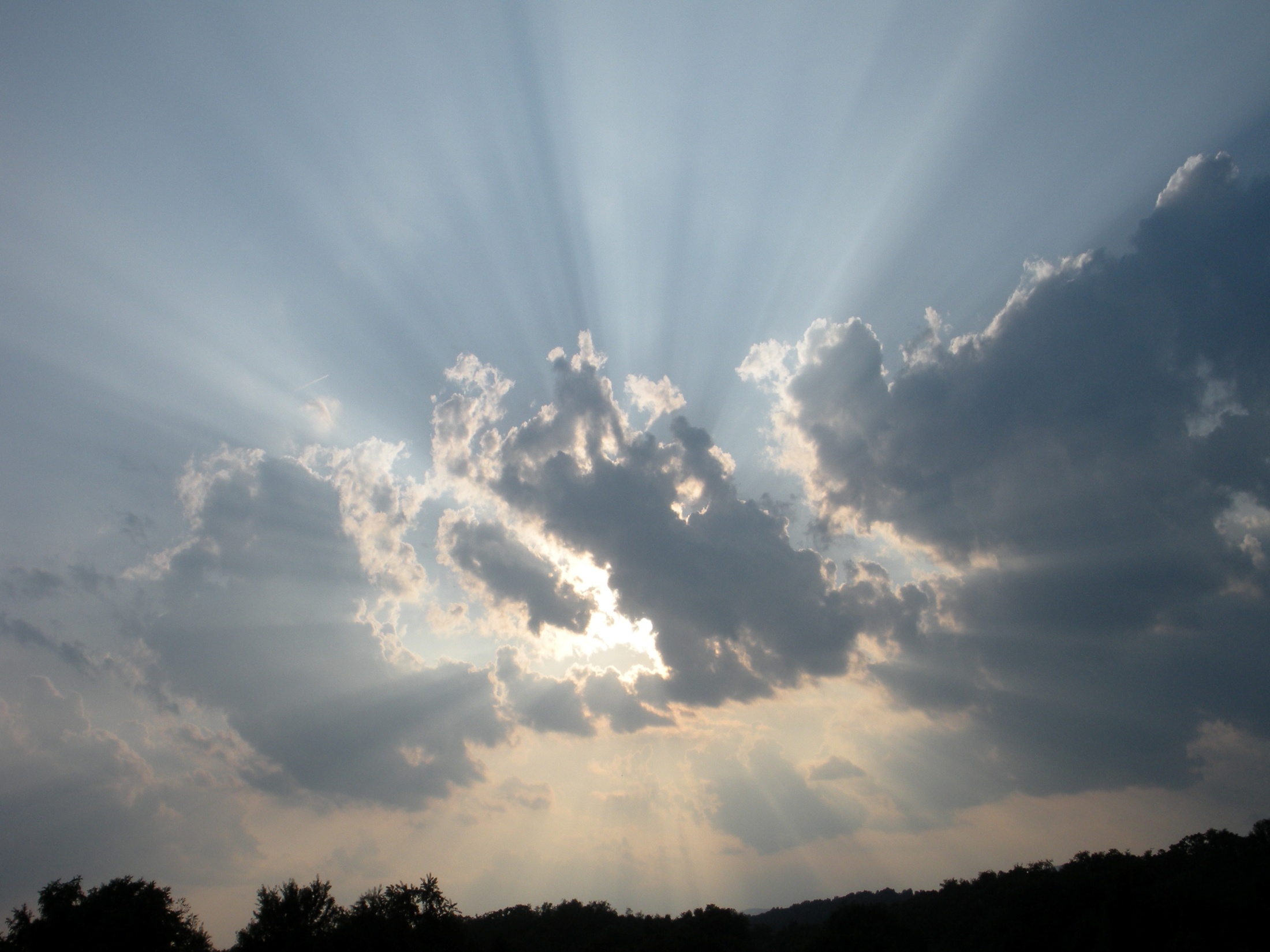 The Lord Does Not Want Us 
Content in Other Things
“Therefore we do not lose heart. Even though our outward man is perishing, yet the inward man 
is being renewed day by day.”

2 Corinthians 4:16
Familiarity Breeds Contentment
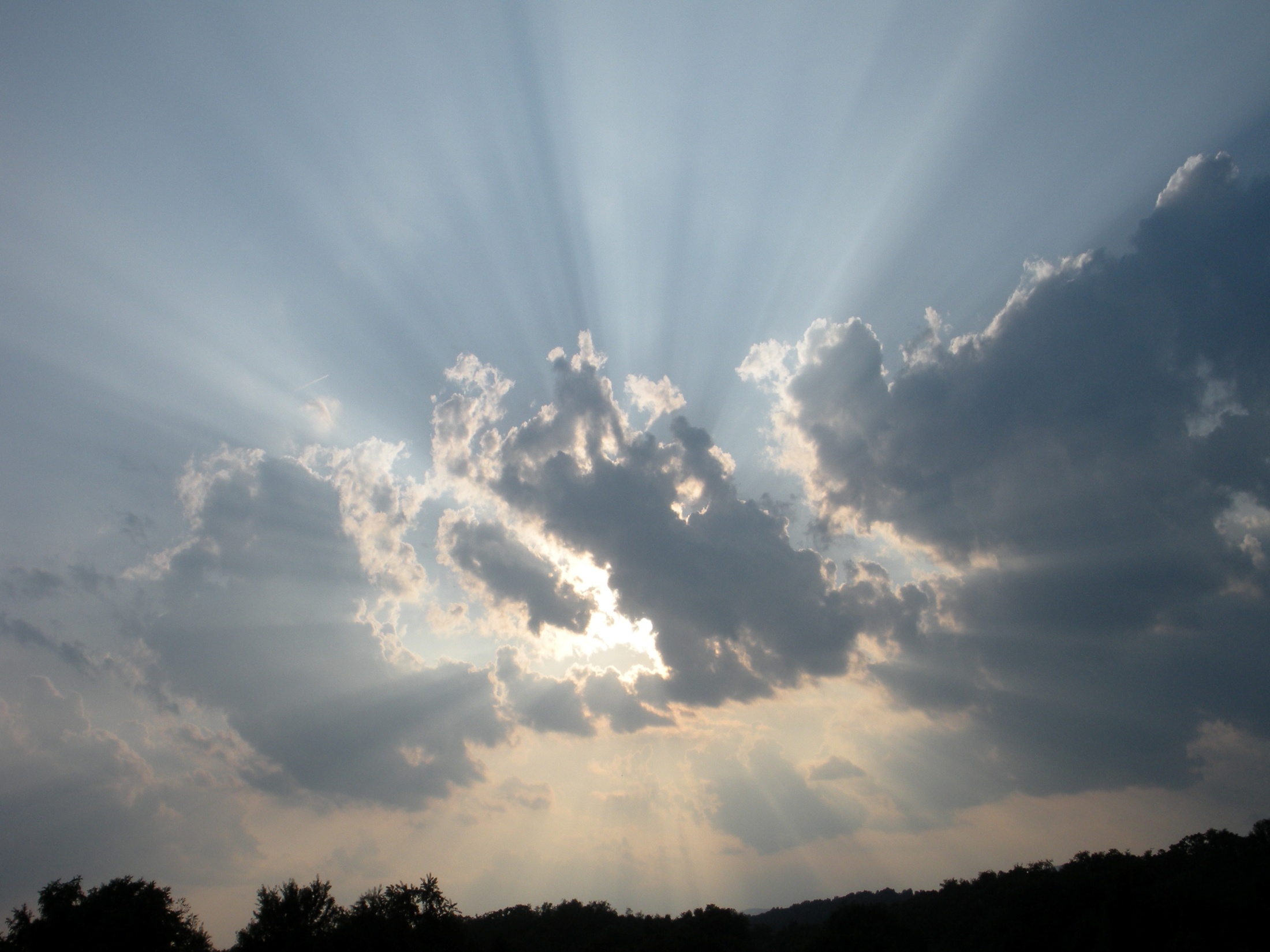 The Lord Does Not Want Us 
Content in Other Things
“For consider Him who endured such hostility from sinners against Himself, lest you become weary and discouraged in your souls.”

Hebrews 12:3
Familiarity Breeds Contentment
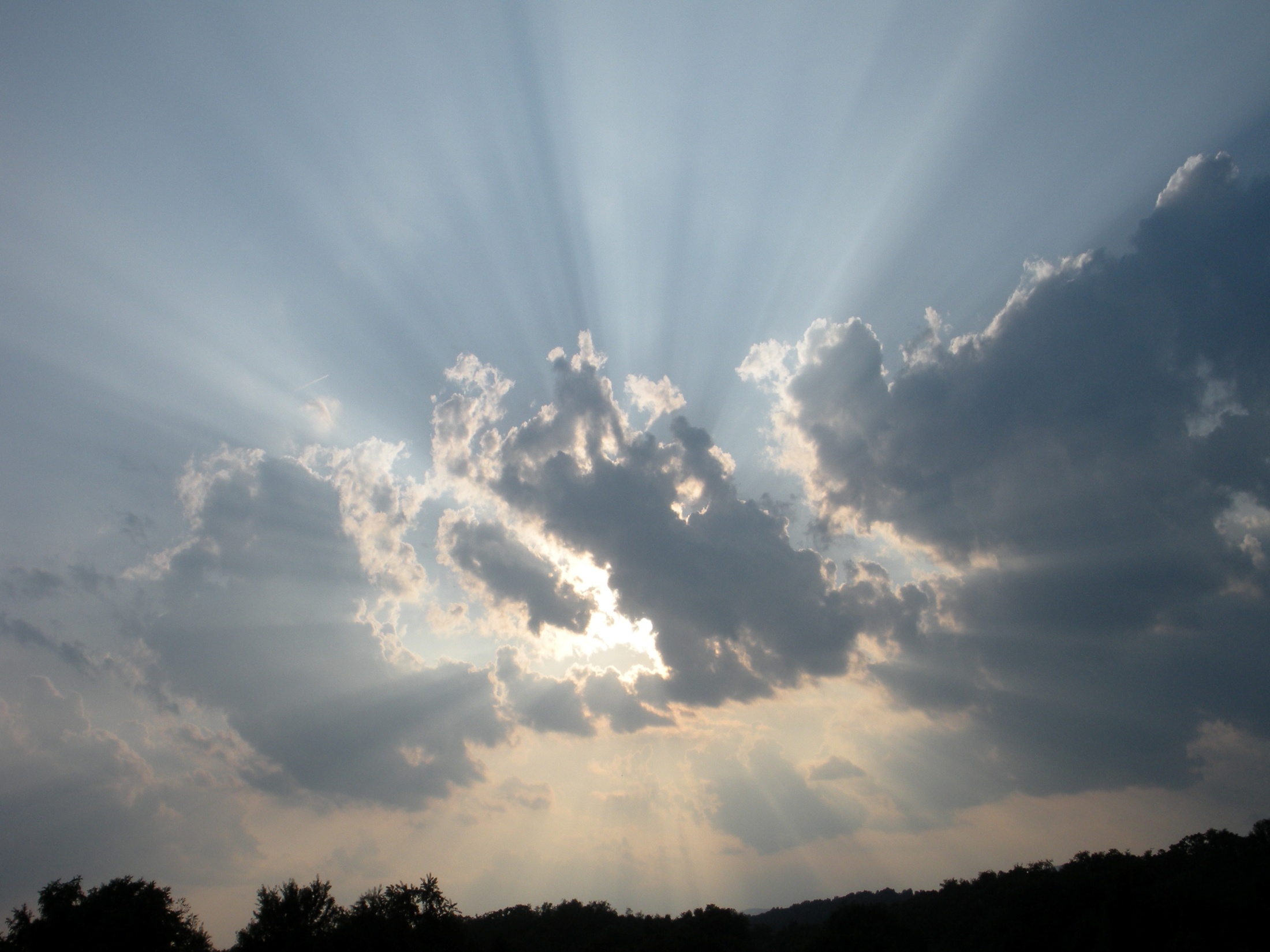 The Lord Does Not Want Us 
Content in Other Things
We cannot become stagnant in our 
love, service, or worship 
to God!
Familiarity Breeds Contentment
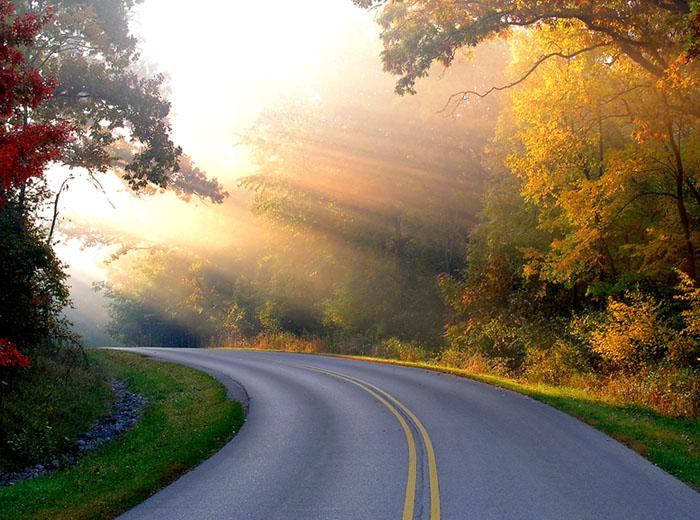 Familiarity Breeds Contentment
We Need to be 
Content in Some Things 
& 
Enthusiastic in Others
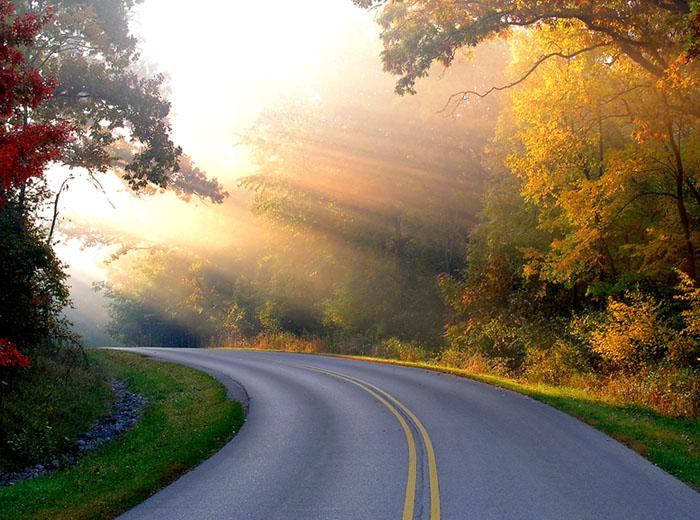 We Need to be 
Content in Some Things 
& Enthusiastic in Others
“And let us not grow weary while doing good,   for in due season we shall reap                                     if we do not lose heart.”

Galatians 6:9
Familiarity Breeds Contentment
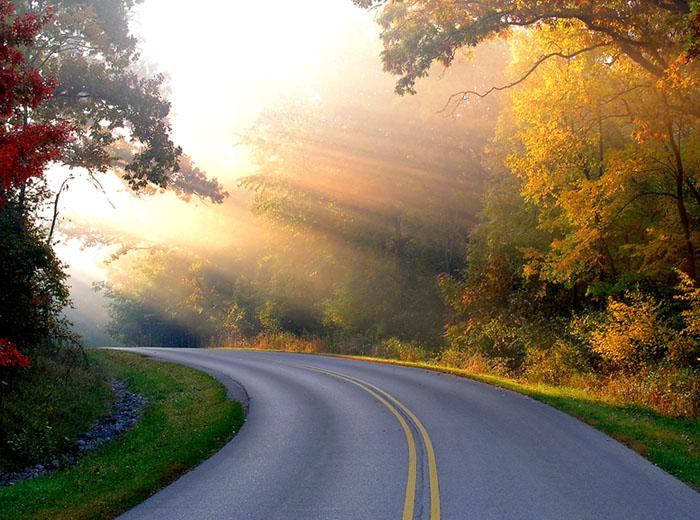 We Need to be 
Content in Some Things 
& Enthusiastic in Others
“But take careful heed to do the commandment and the law which Moses the servant of the Lord commanded you, to love the Lord your God, to walk in all His ways, to keep His commandments, to hold fast to Him, and to serve Him with all your heart and with all your soul.”

Joshua 22:5
Familiarity Breeds Contentment
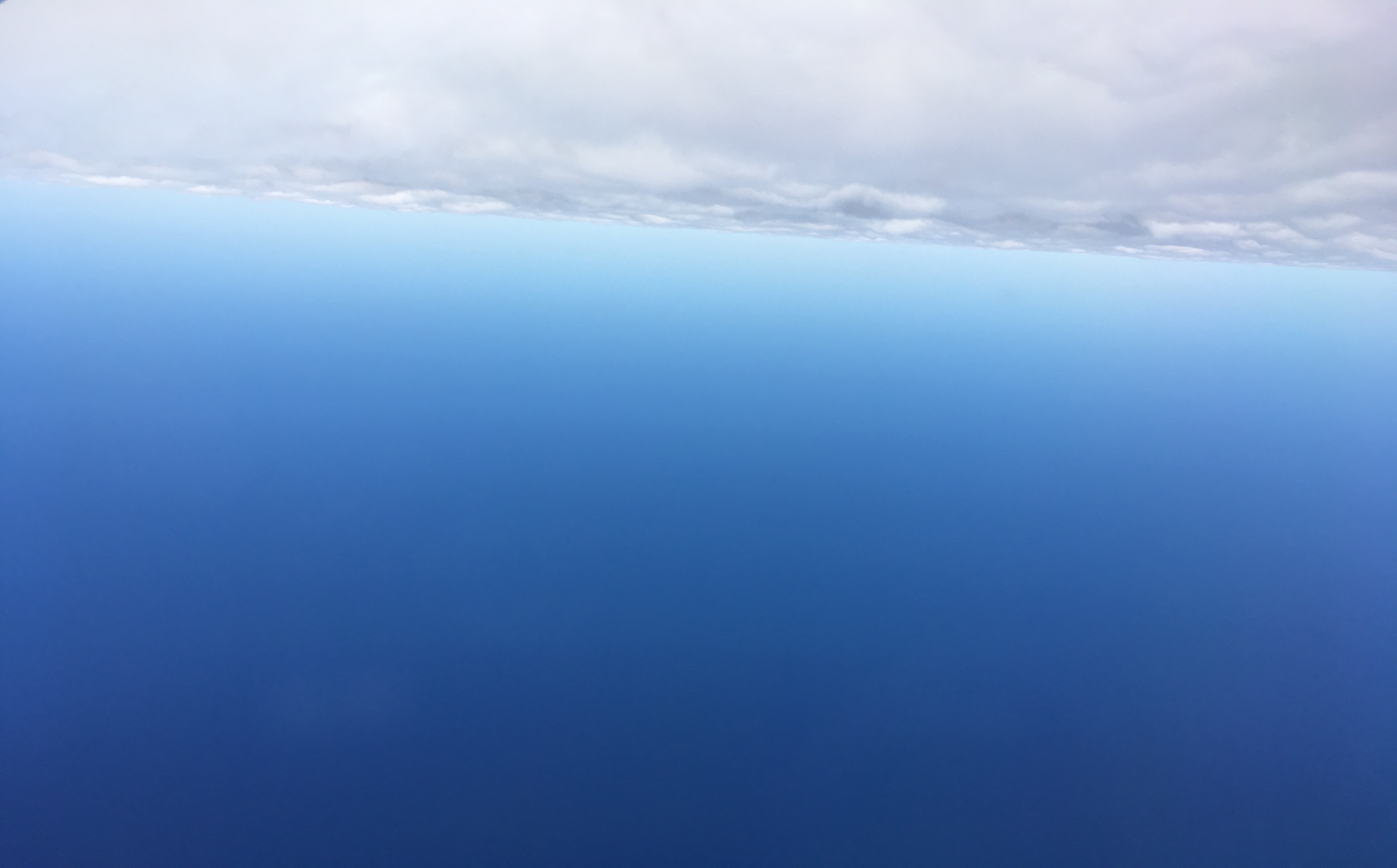 Familiarity Can / Will Breed Contentment
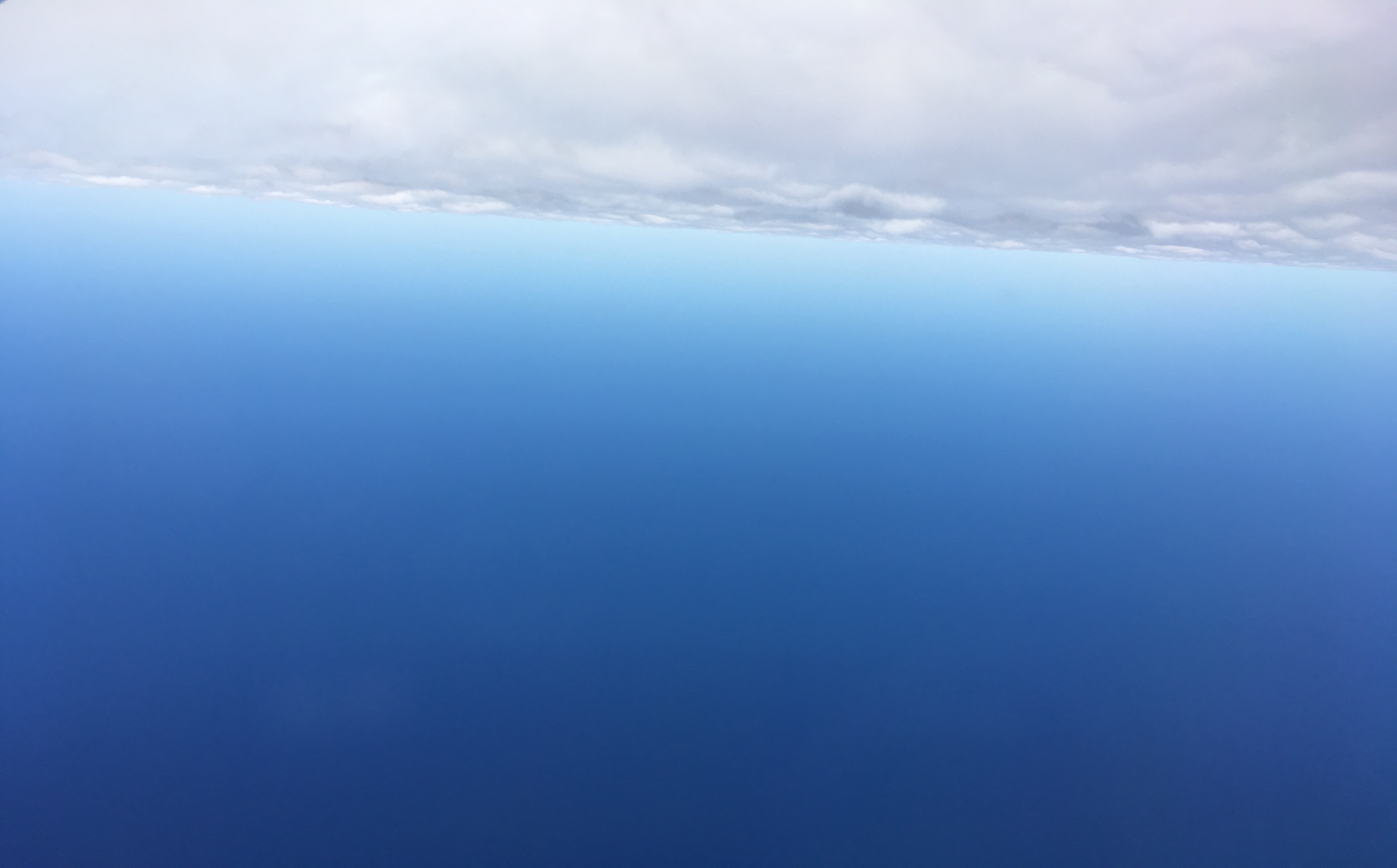 Familiarity Can / Will Breed Contentment
“Only fear the Lord, and serve Him in truth with all your heart; for consider what 
great things He has done for you.”

1 Samuel 12:24